Single Serial Issue
Application Format: Standard
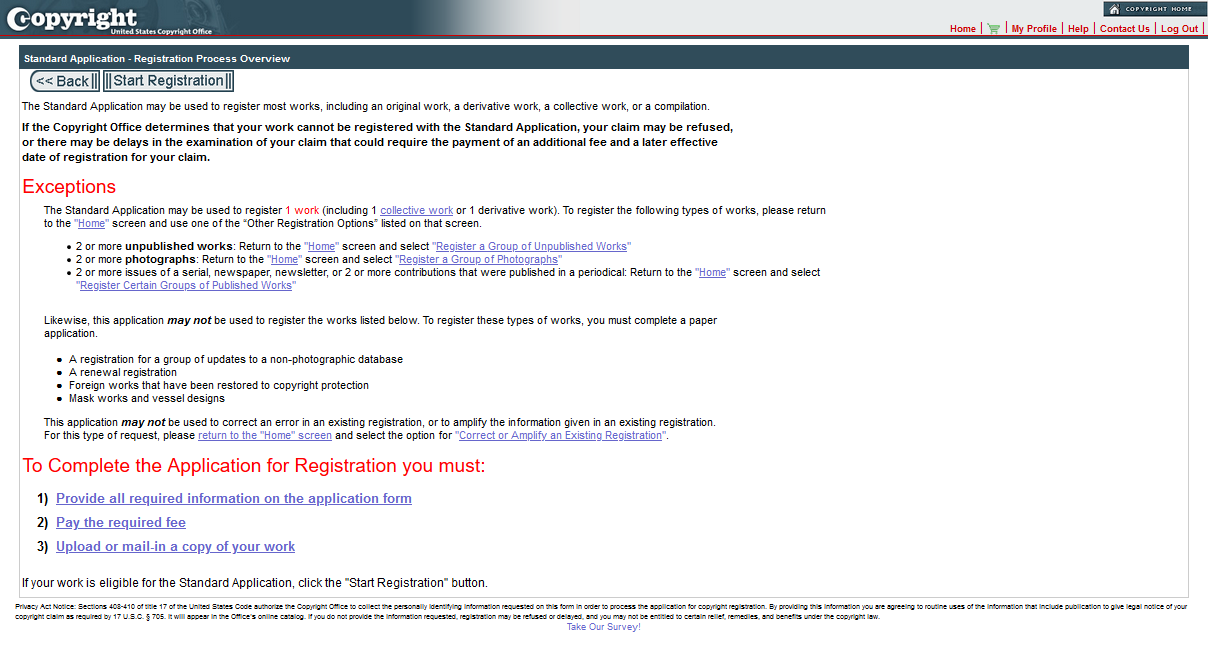 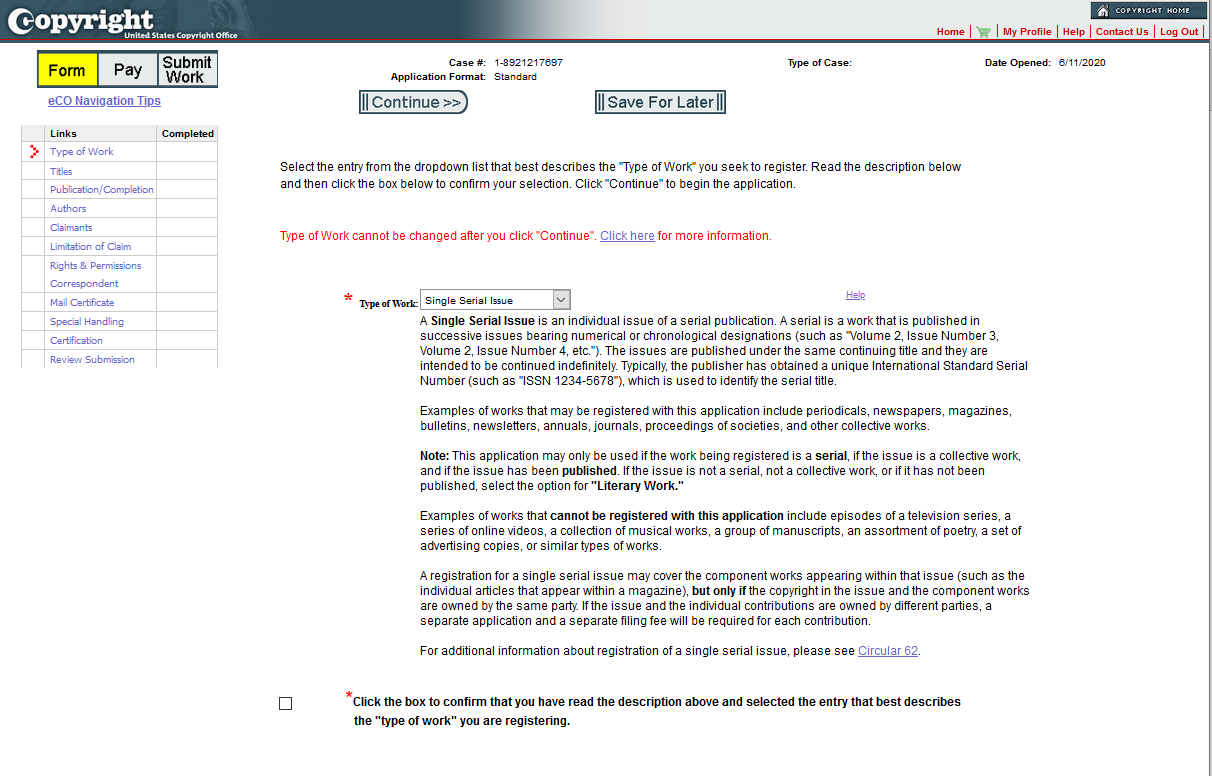 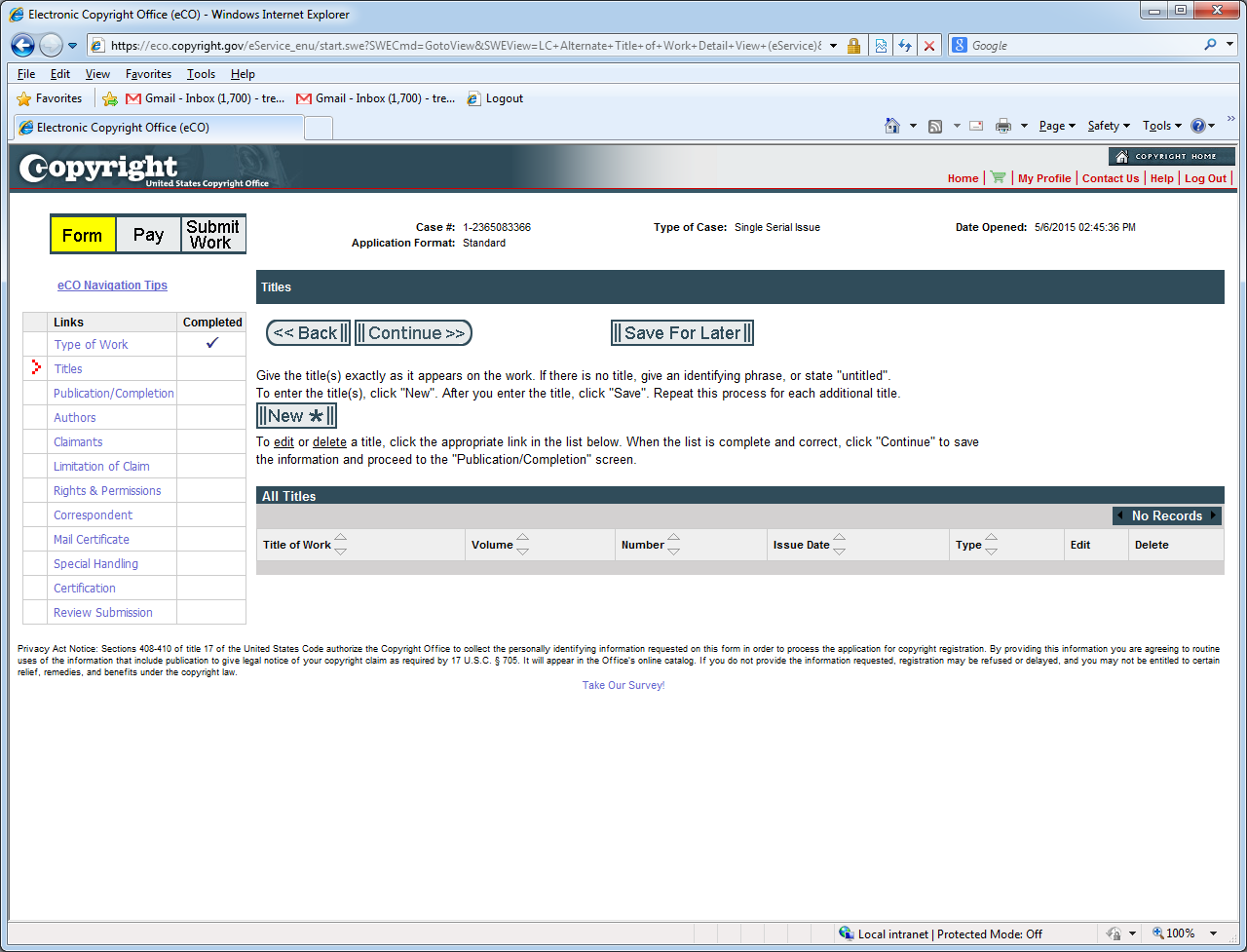 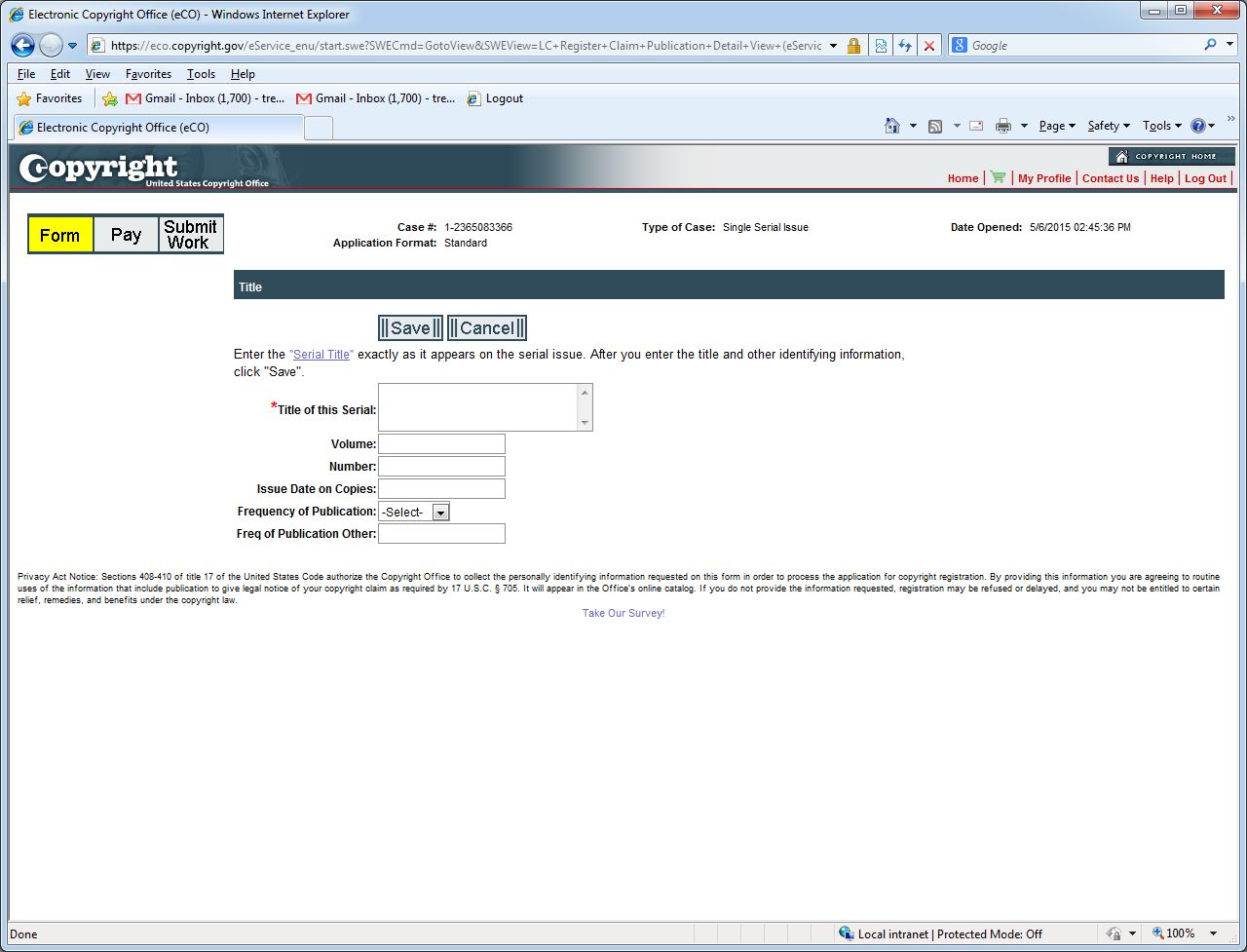 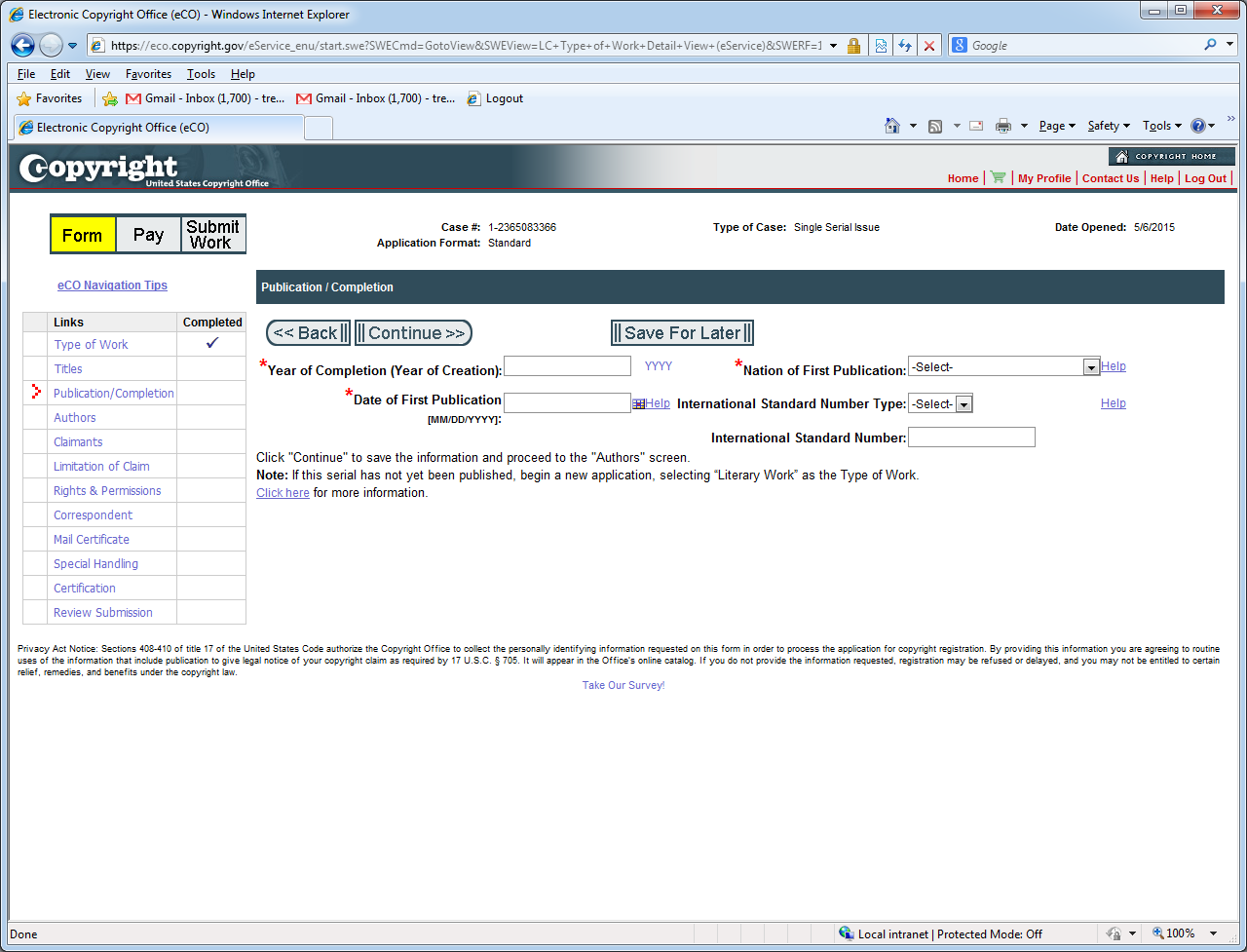 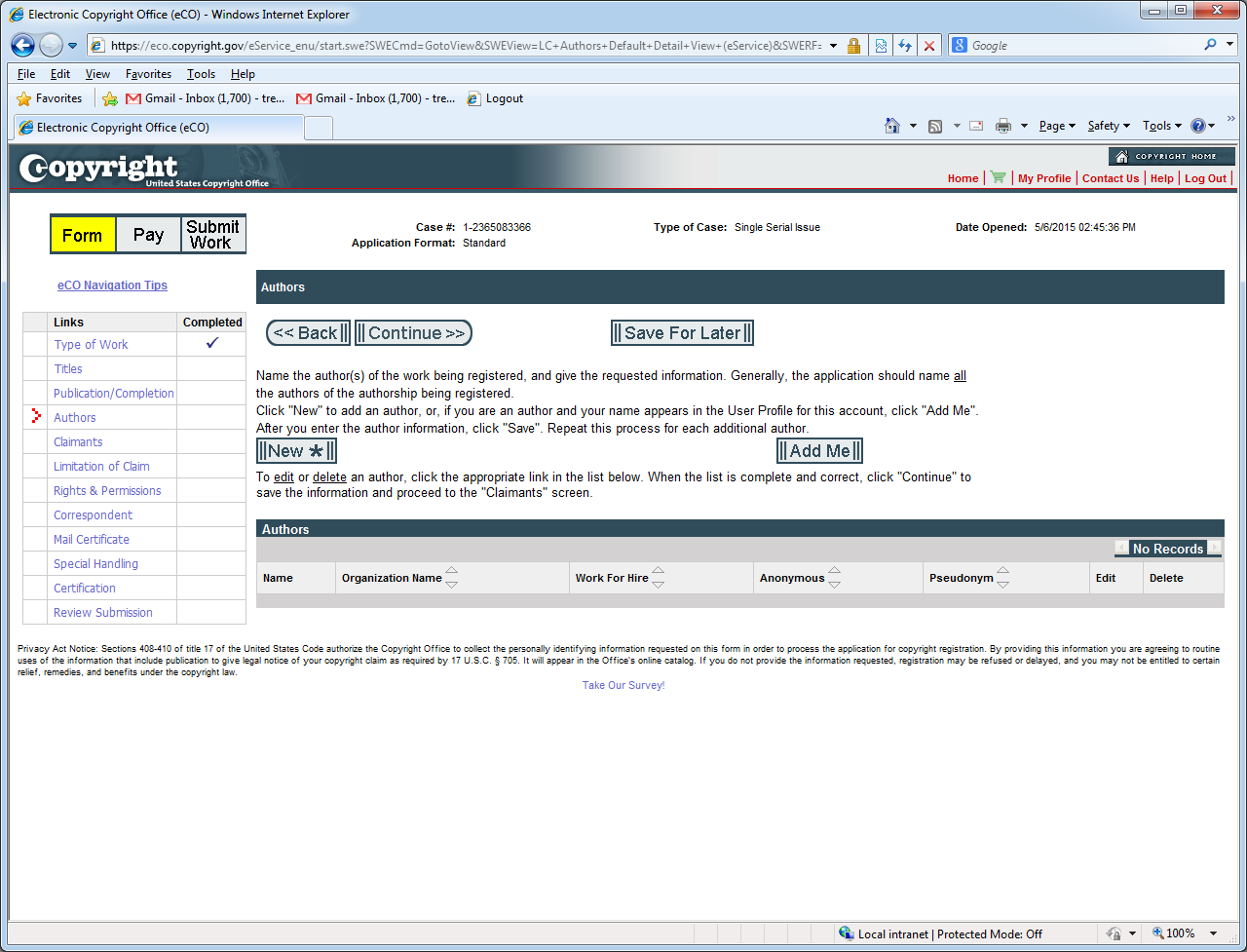 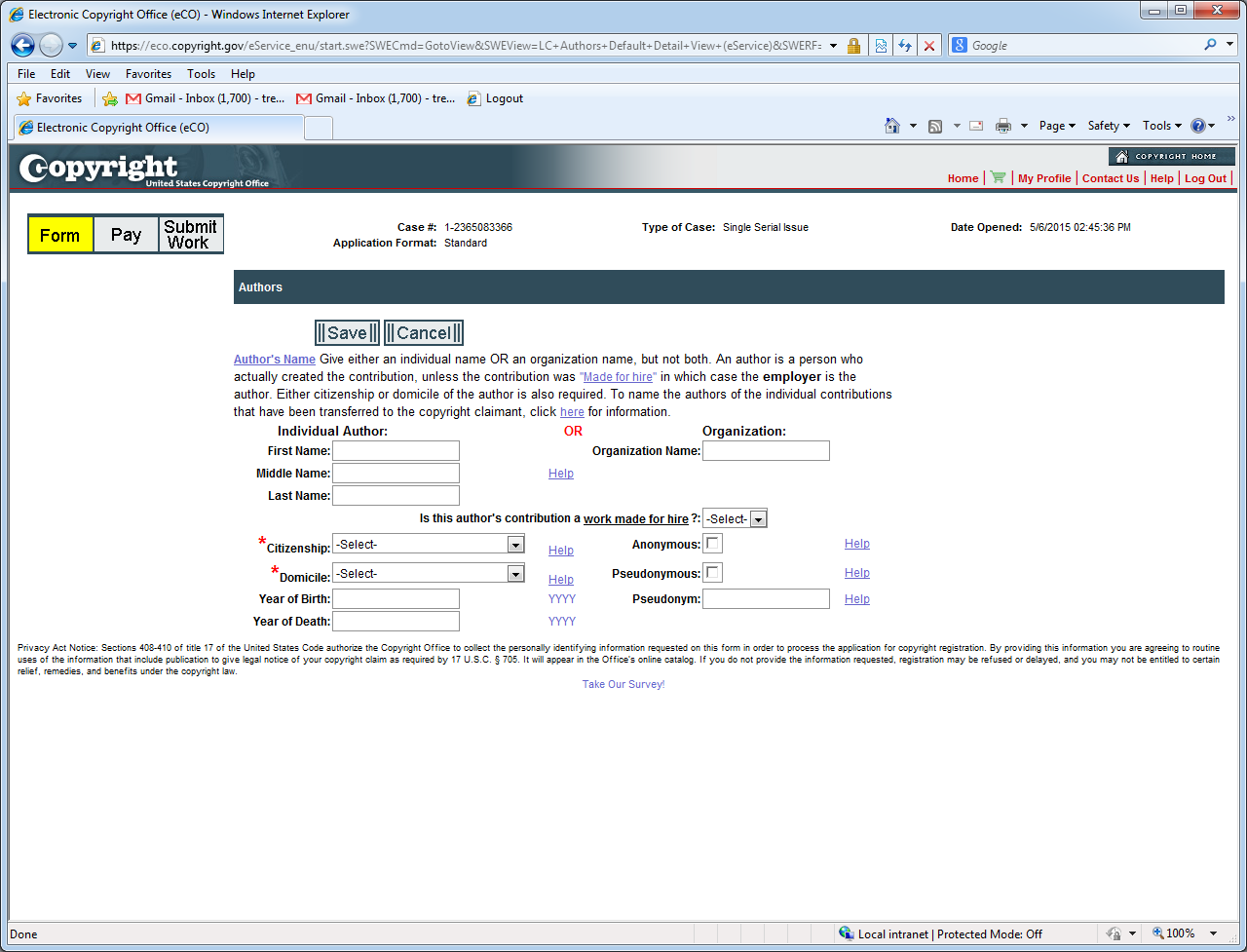 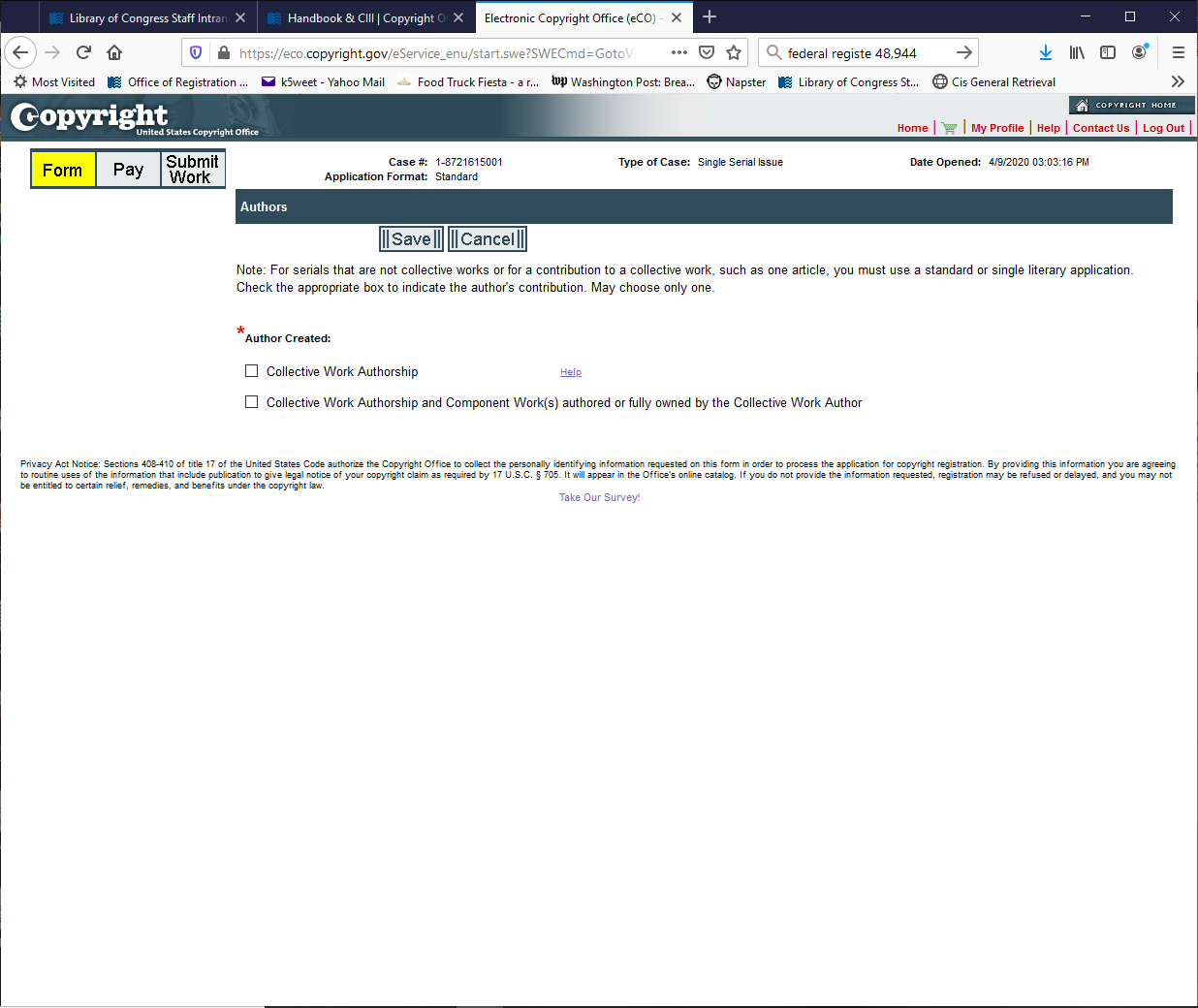 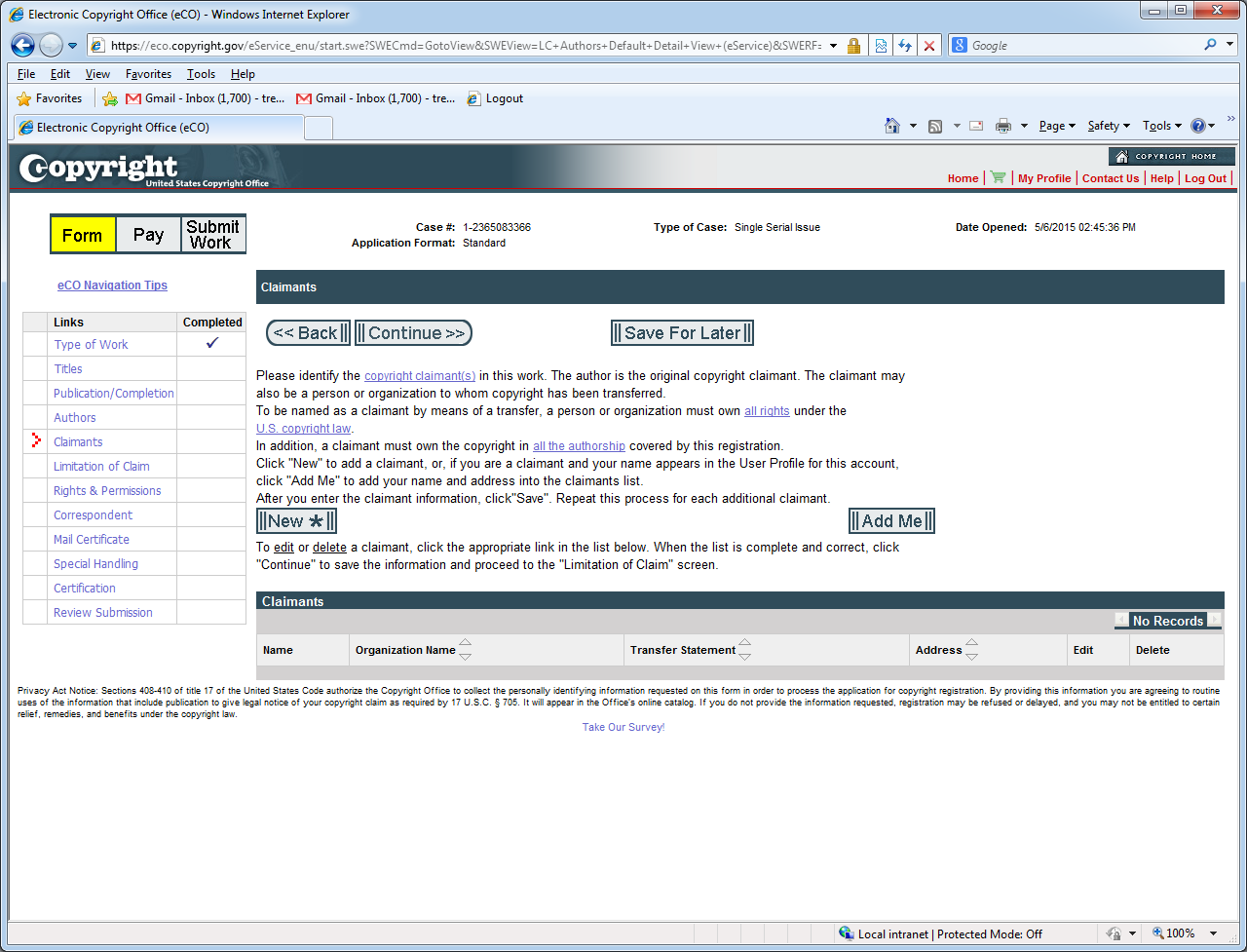 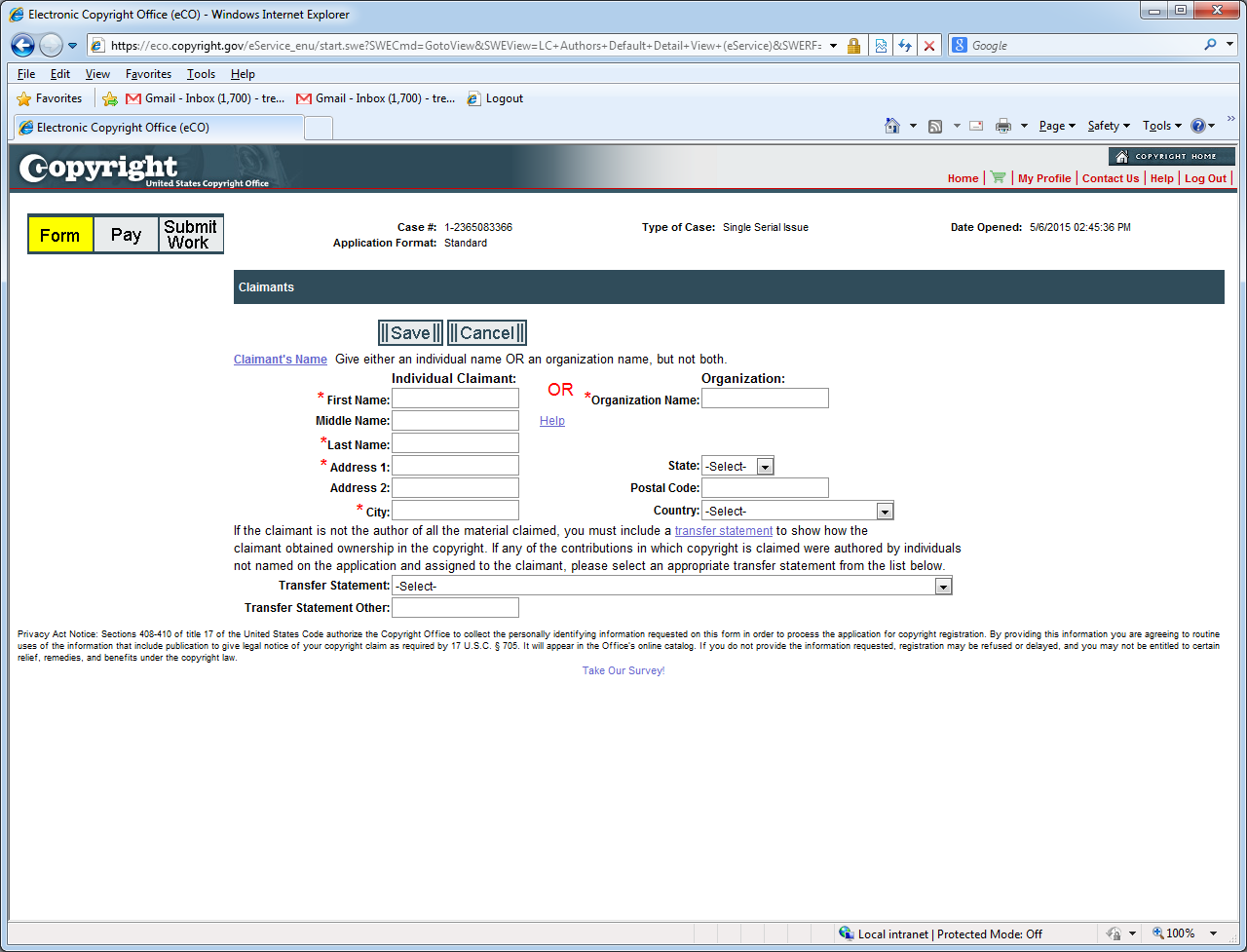 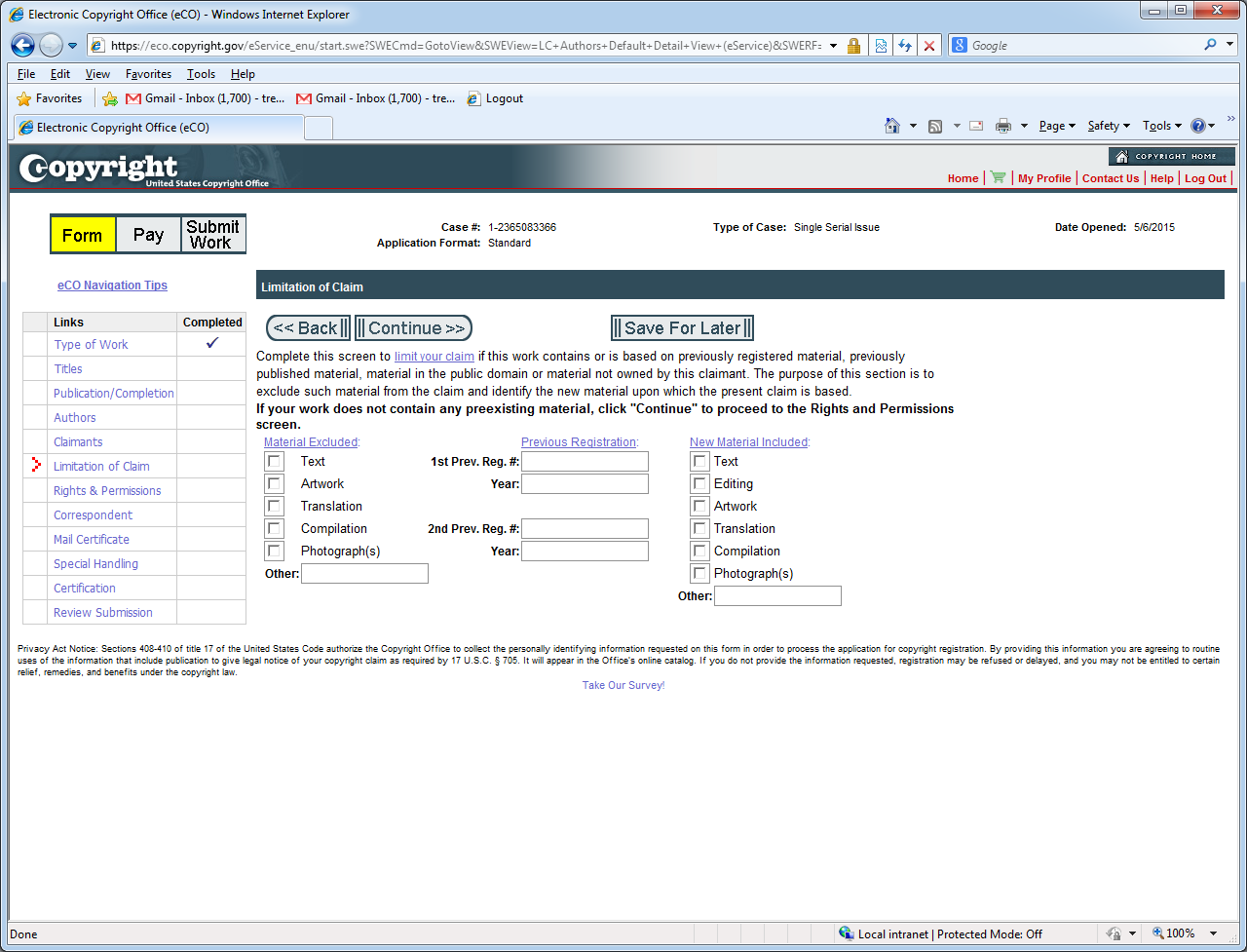 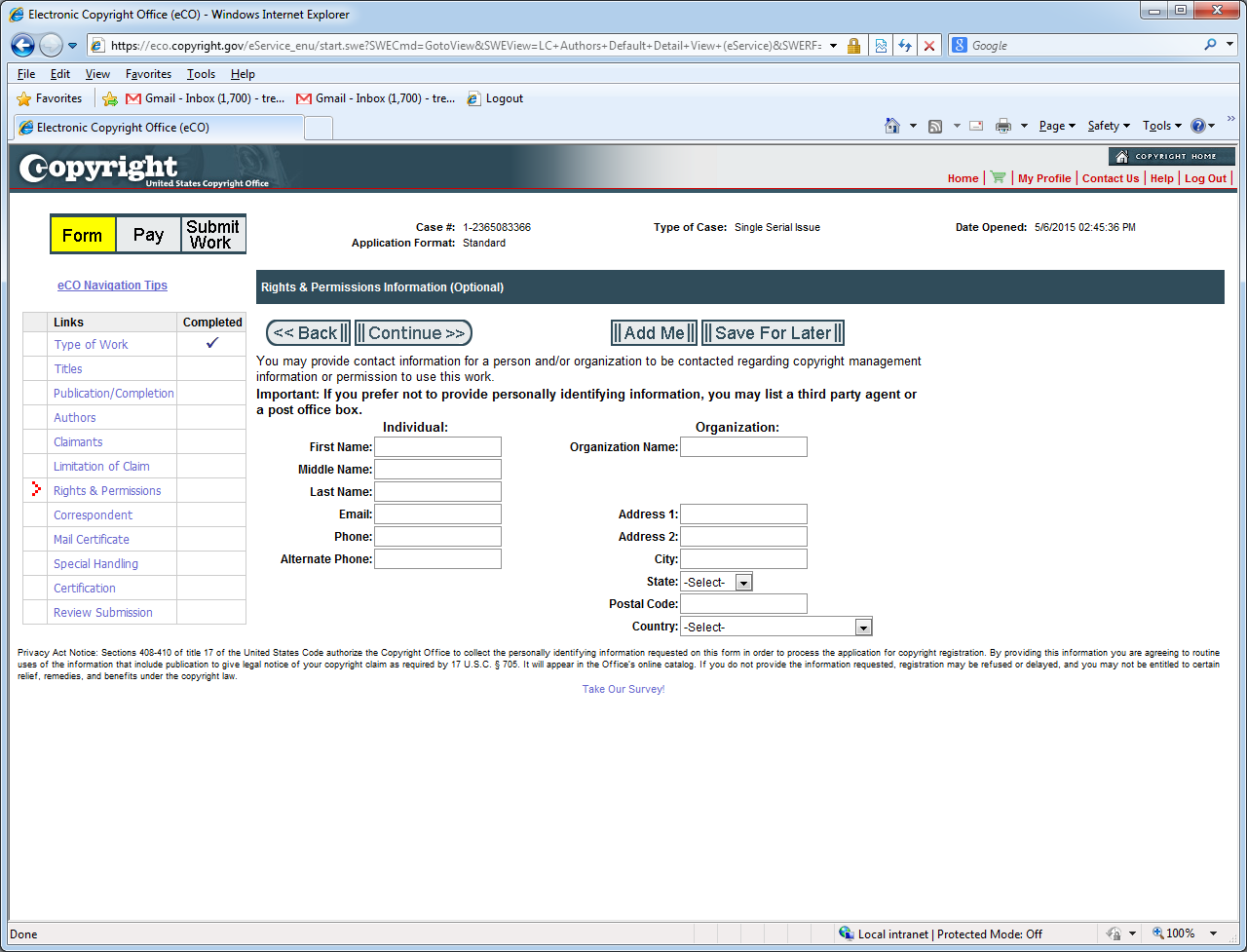 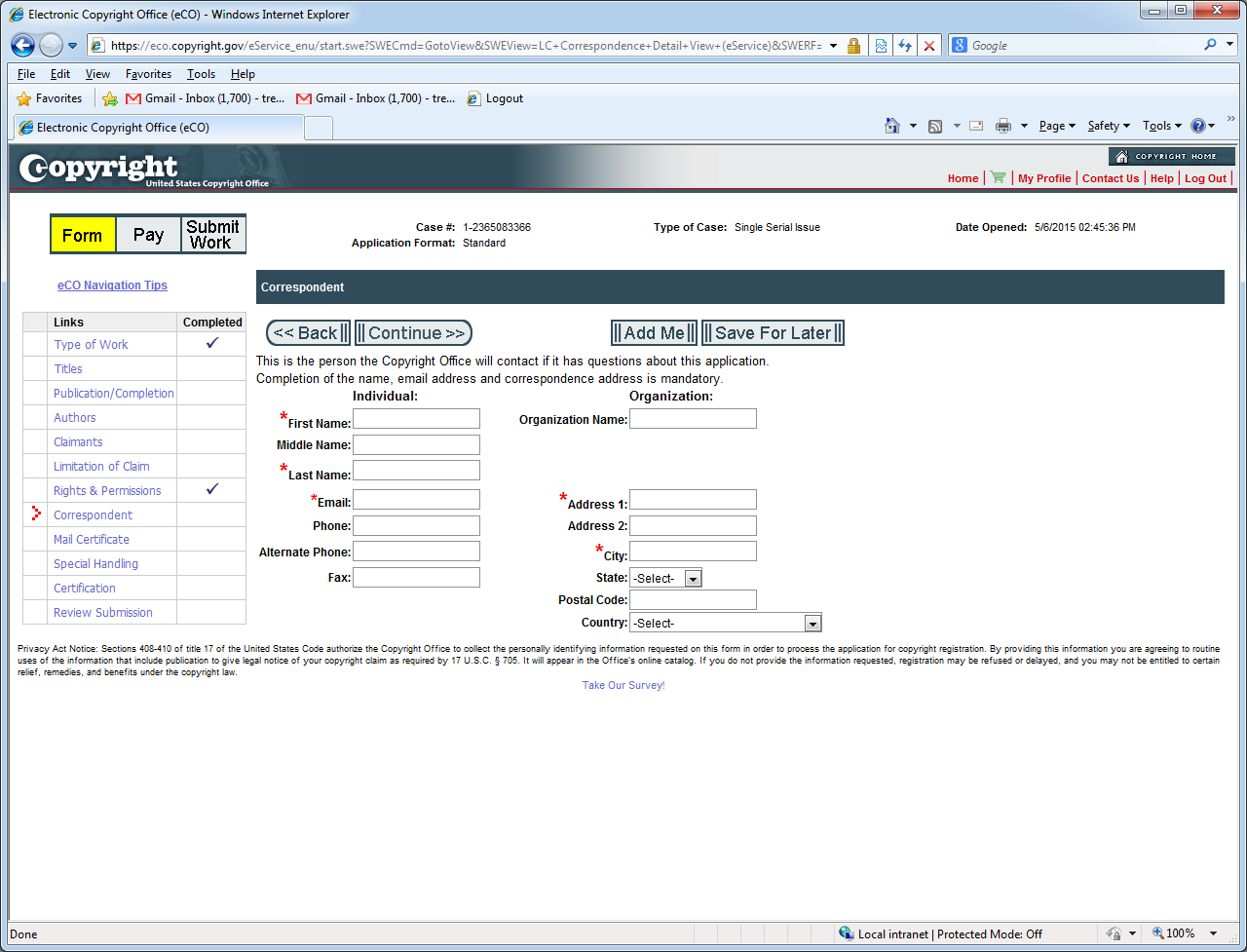 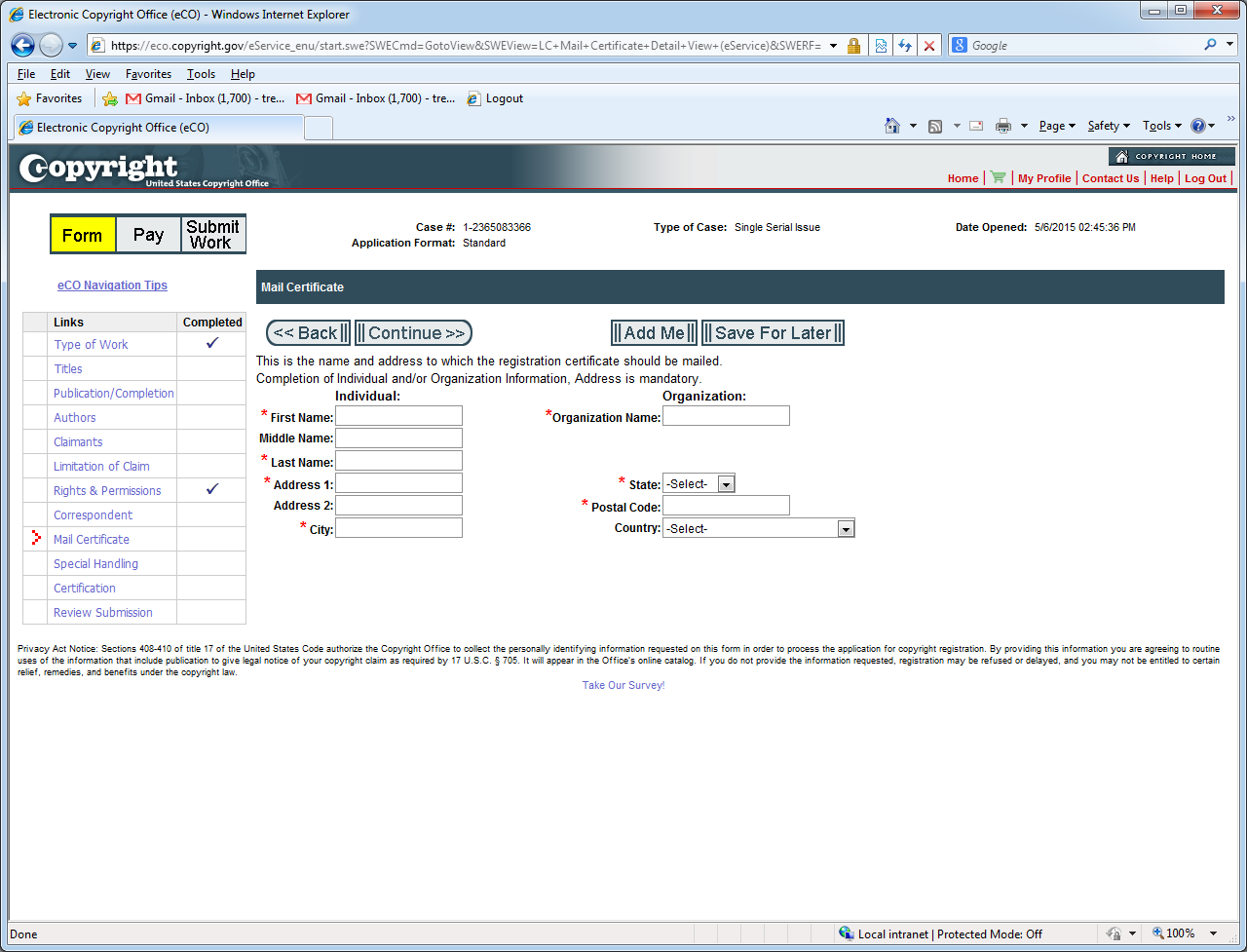 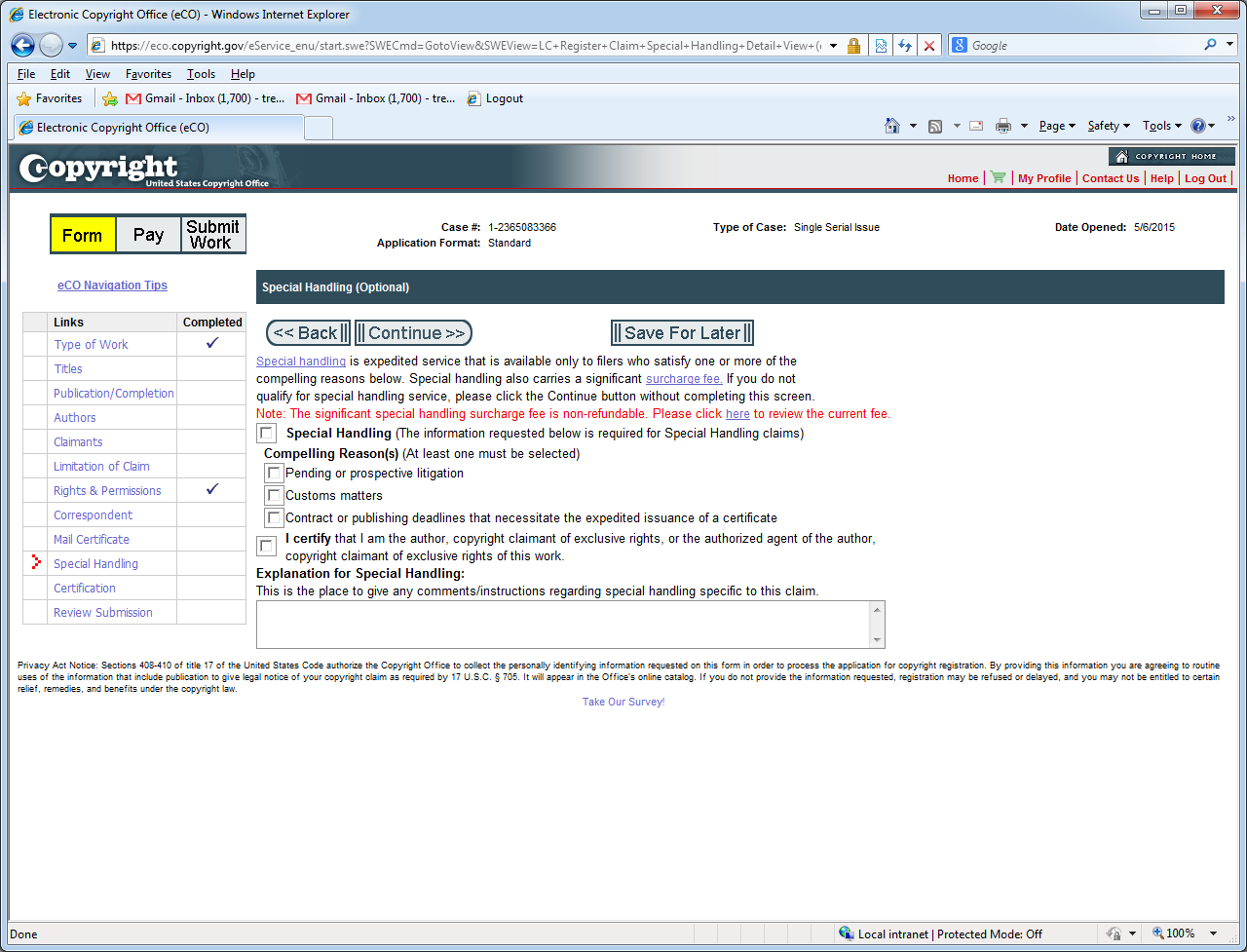 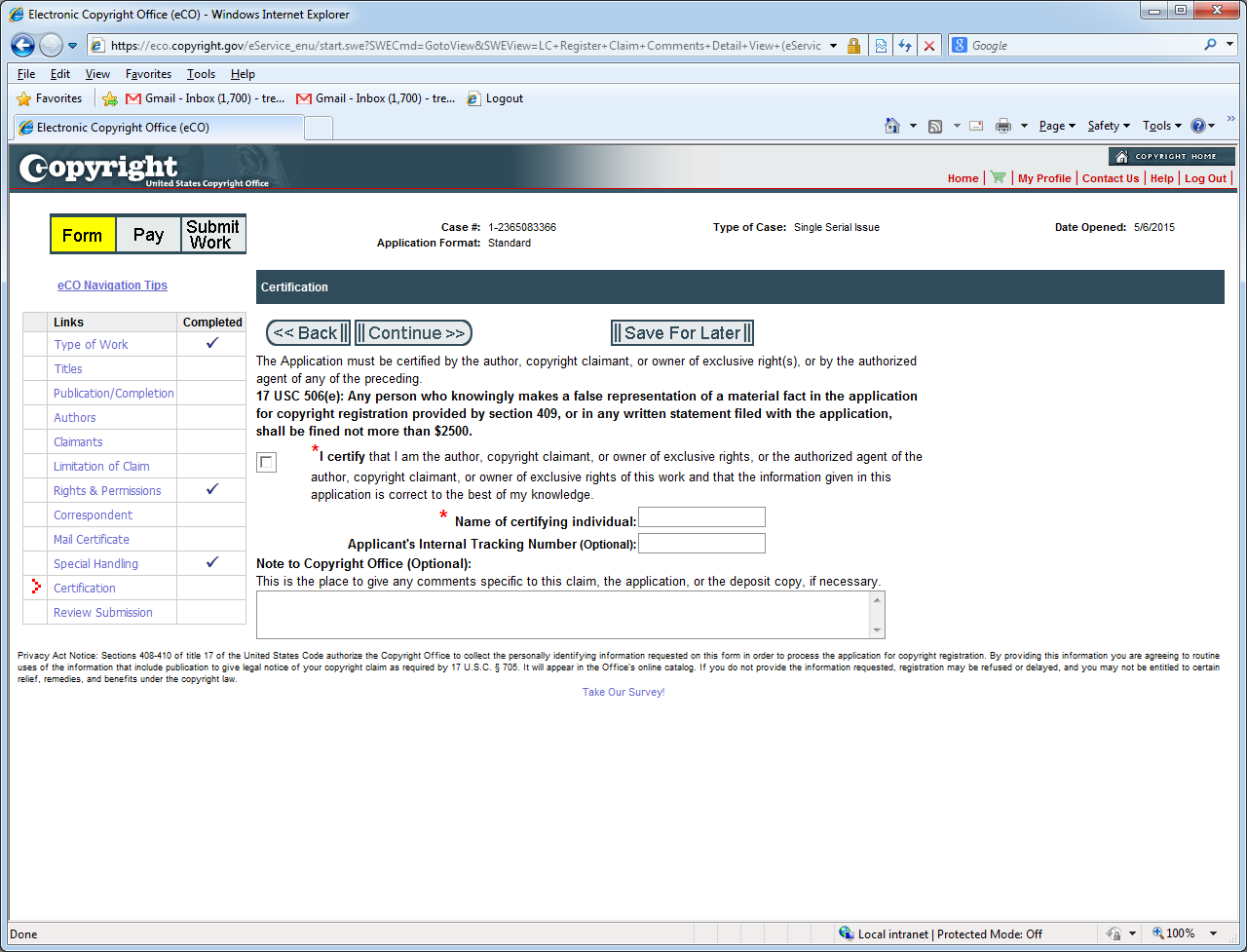